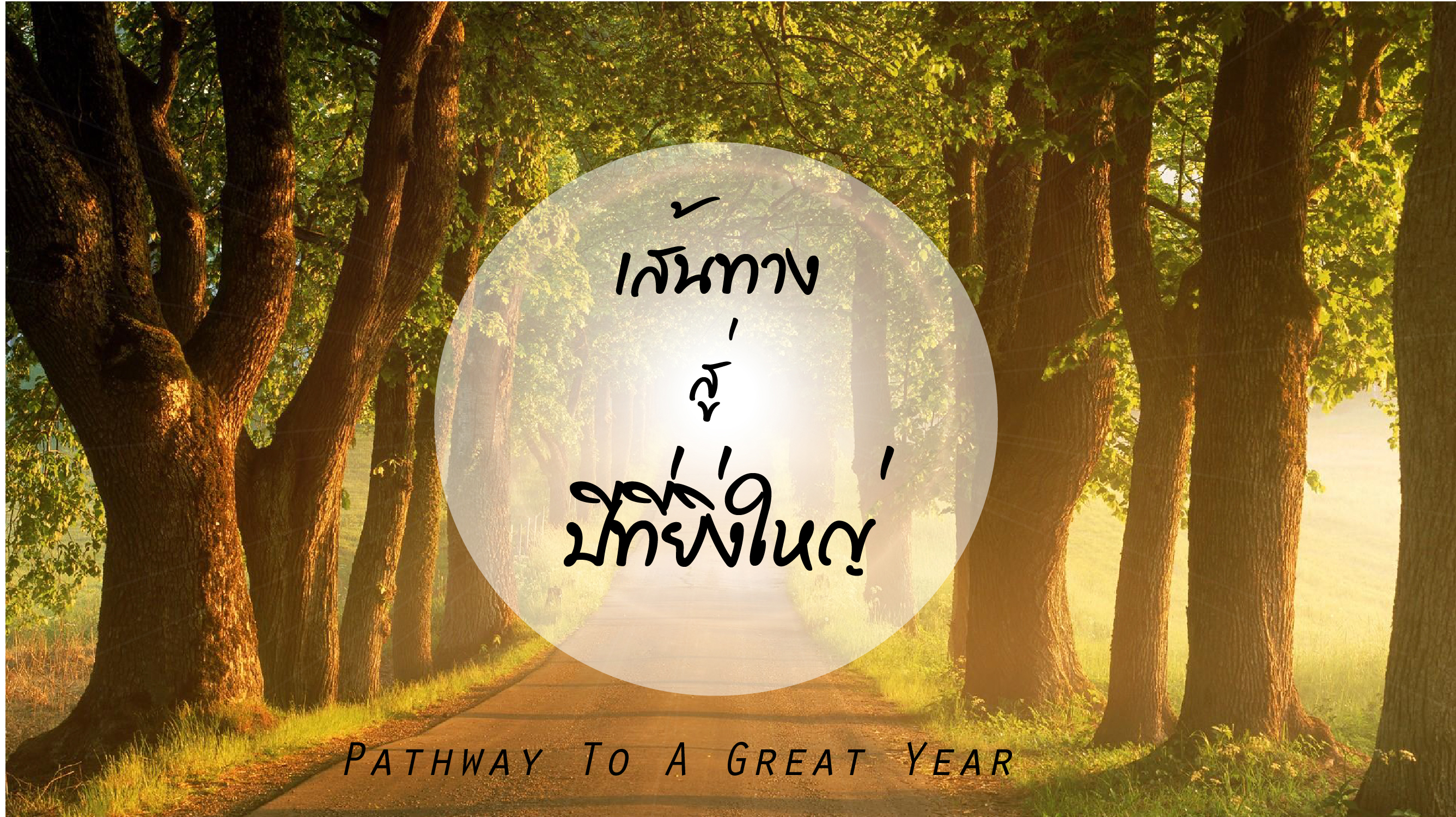 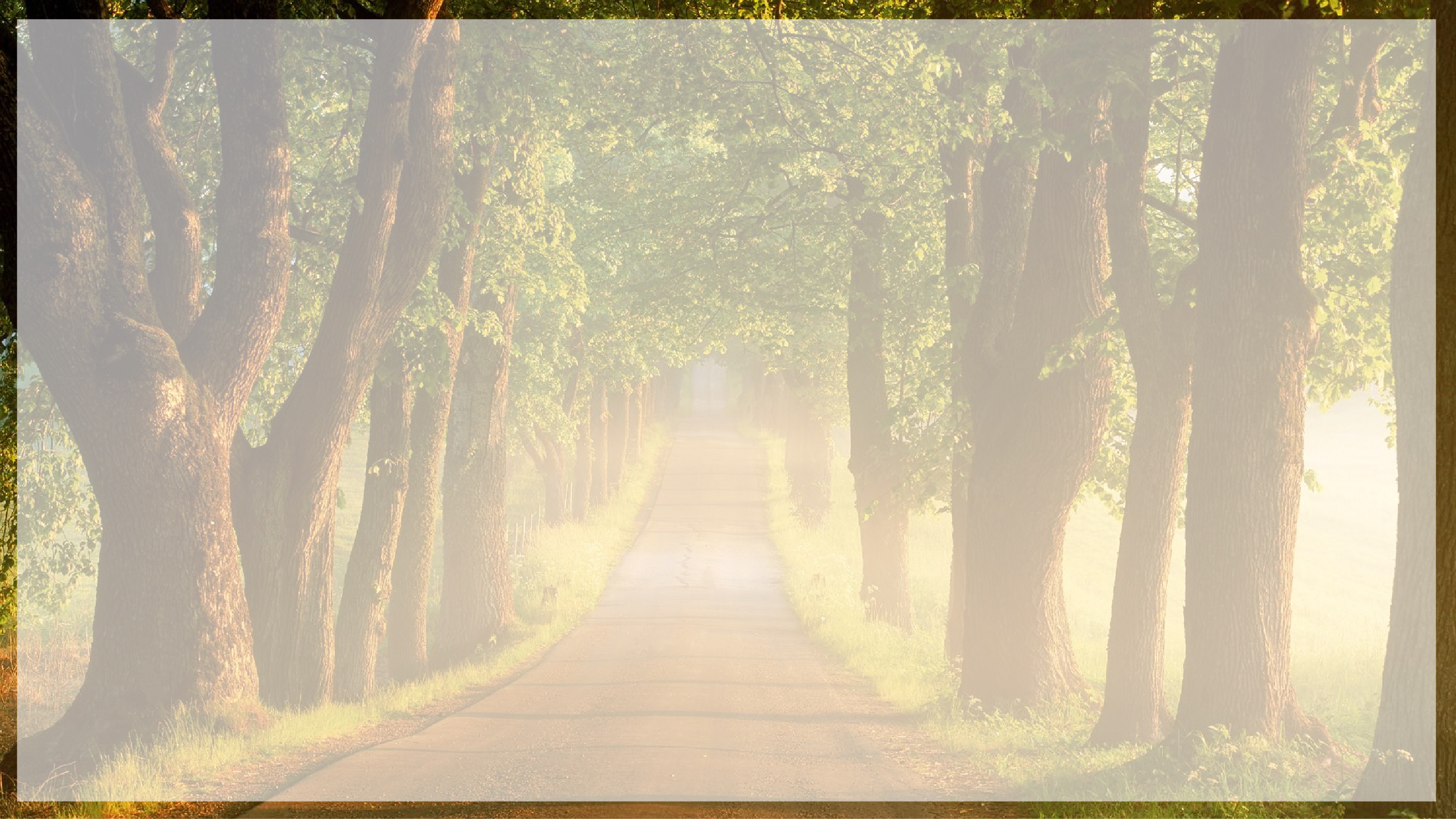 เส้นทางสู่ปีที่ยิ่งใหญ่ ตอนที่ 2 
มั่นใจในพระเจ้า!
Pathway To A Great Year Part 2
Be Confident In God!
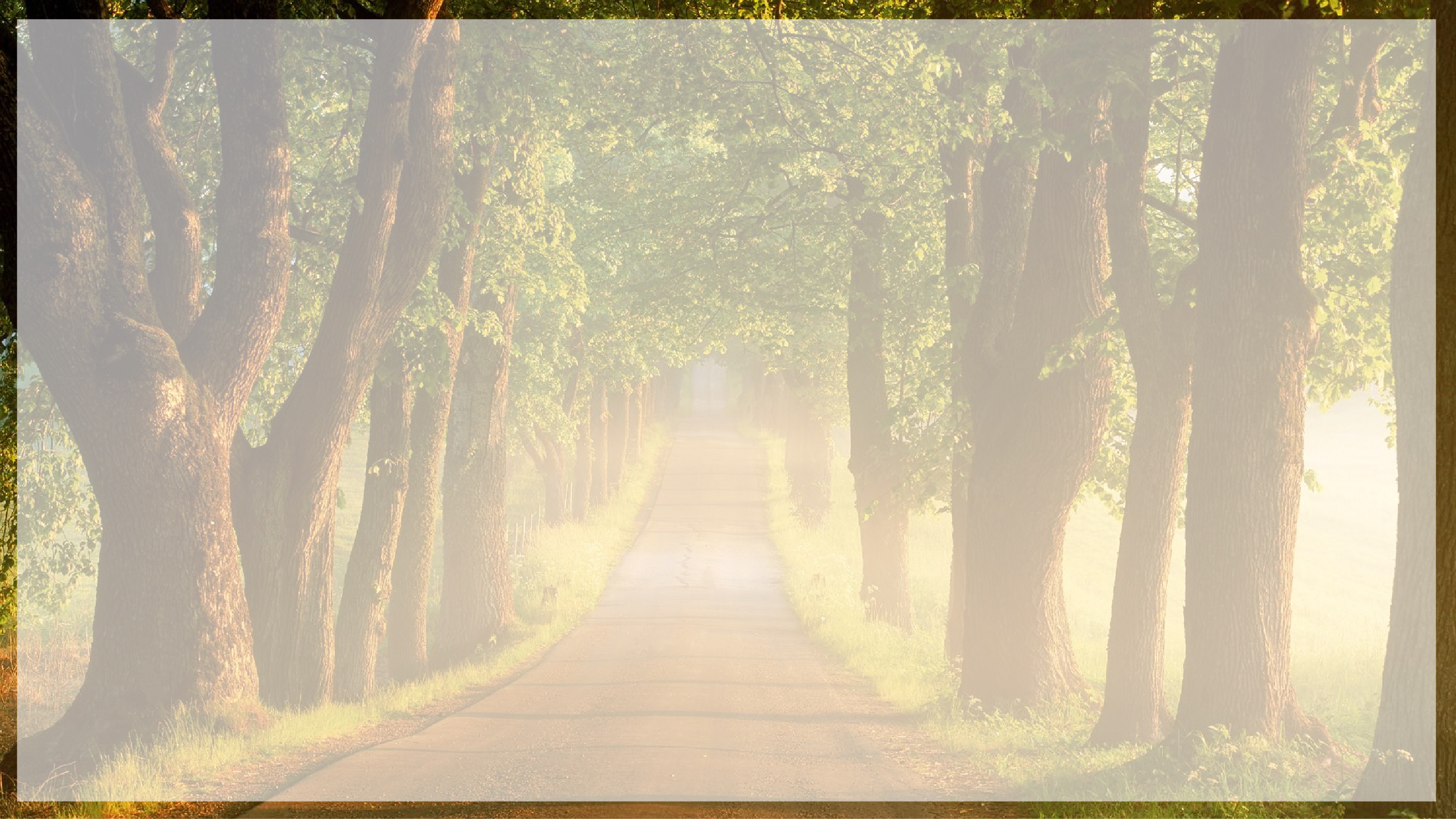 1. อย่าละทิ้งความมั่นใจของท่าน 
     ฮีบรู 10:35 ฉะนั้นอย่าทิ้งความมั่นใจของท่าน
   สิ่งนี้จะได้รับบำเหน็จอันยิ่งใหญ่
1. Do not away your confidence. 
Hebrews 10:35
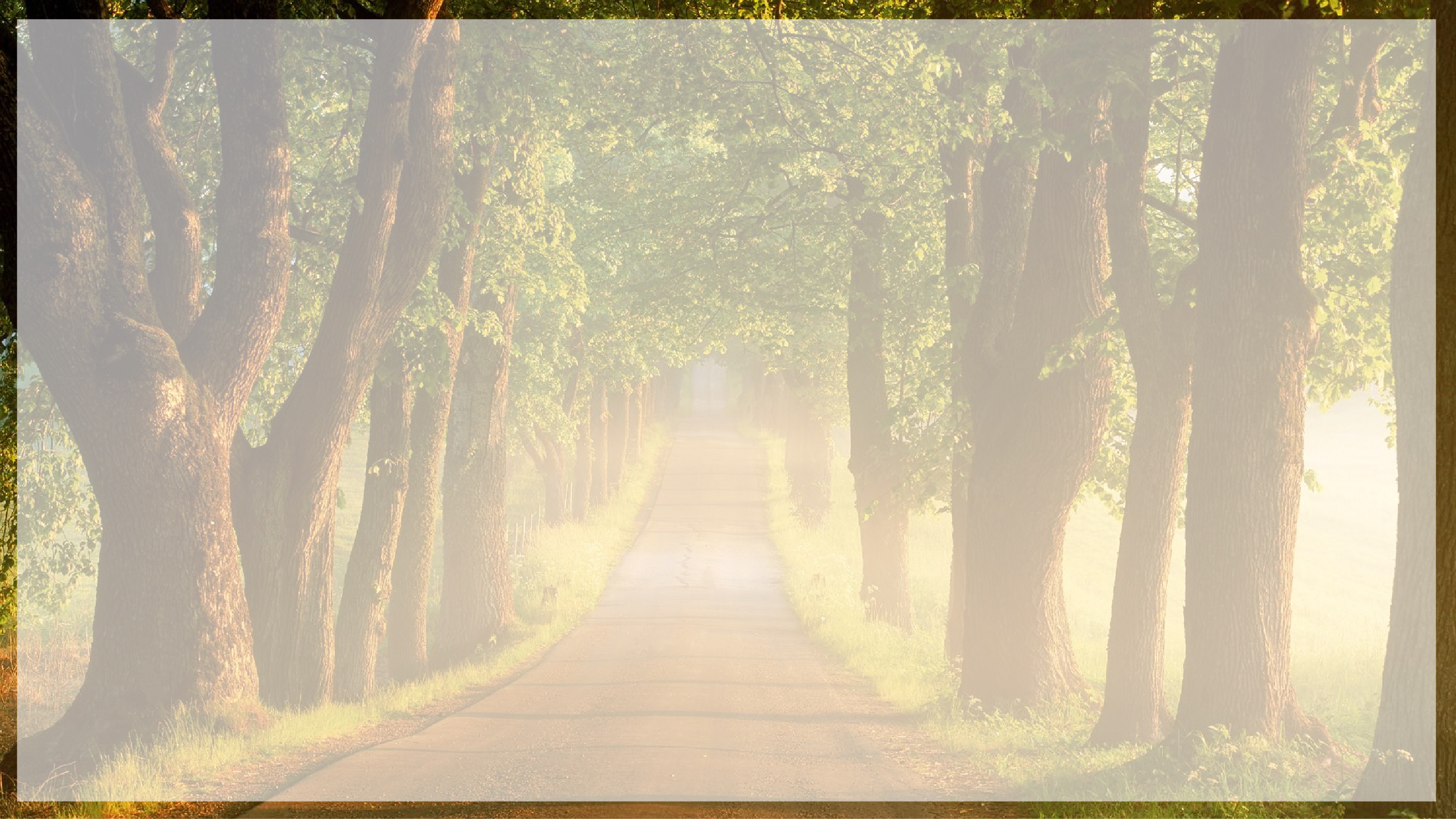 2. ให้ยังคงมั่นใจในพระเจ้าตลอดเวลา
2.	Remain confident in God at all times.
สดุดี 118:8-9    
8  การลี้ภัยในองค์พระผู้เป็นเจ้า 
ก็ดีกว่าการวางใจในมนุษย์
9 การลี้ภัยในองค์พระผู้เป็นเจ้า 
ก็ดีกว่าการวางใจในเจ้านาย
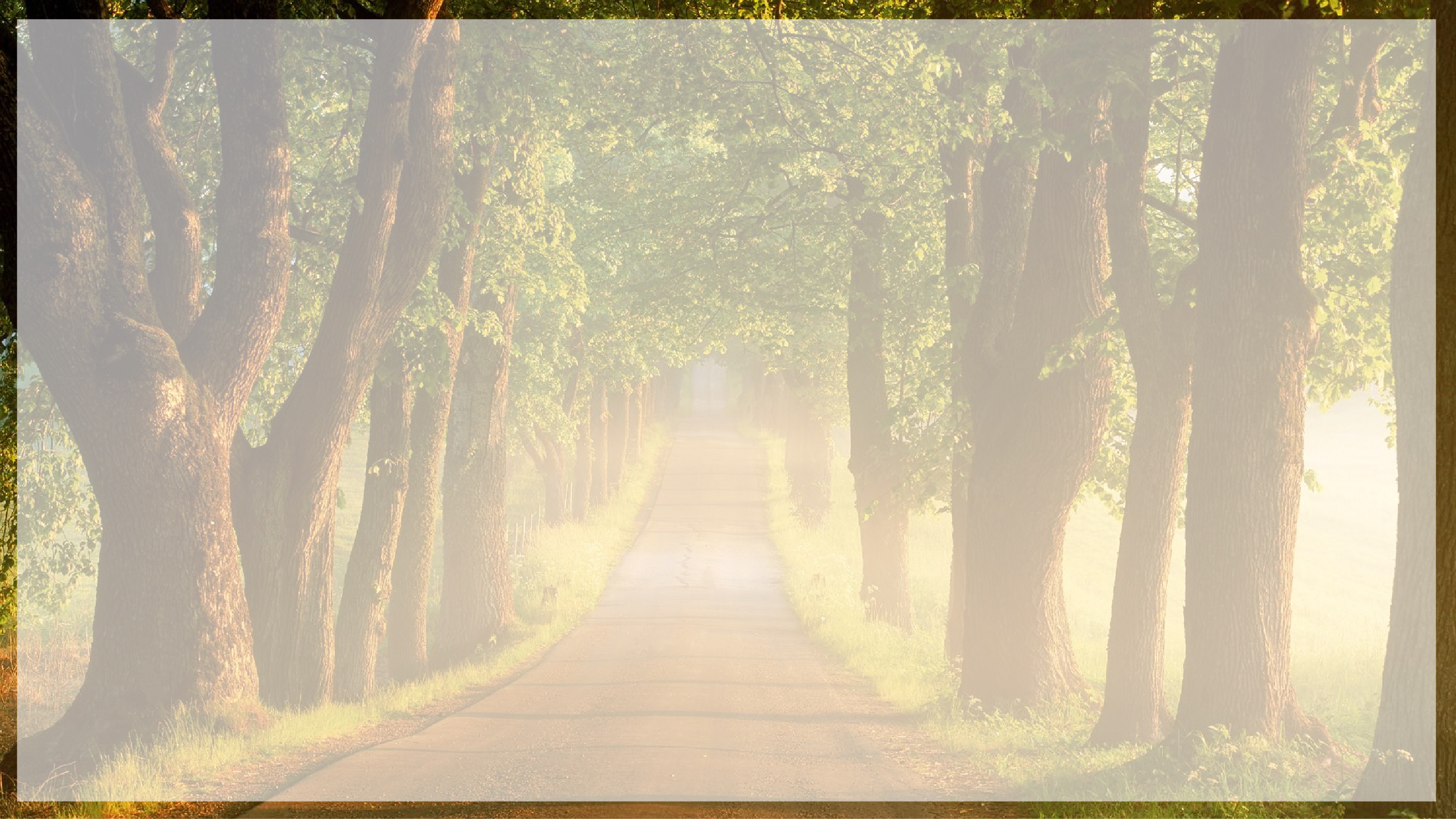 Psalm 118:8-9
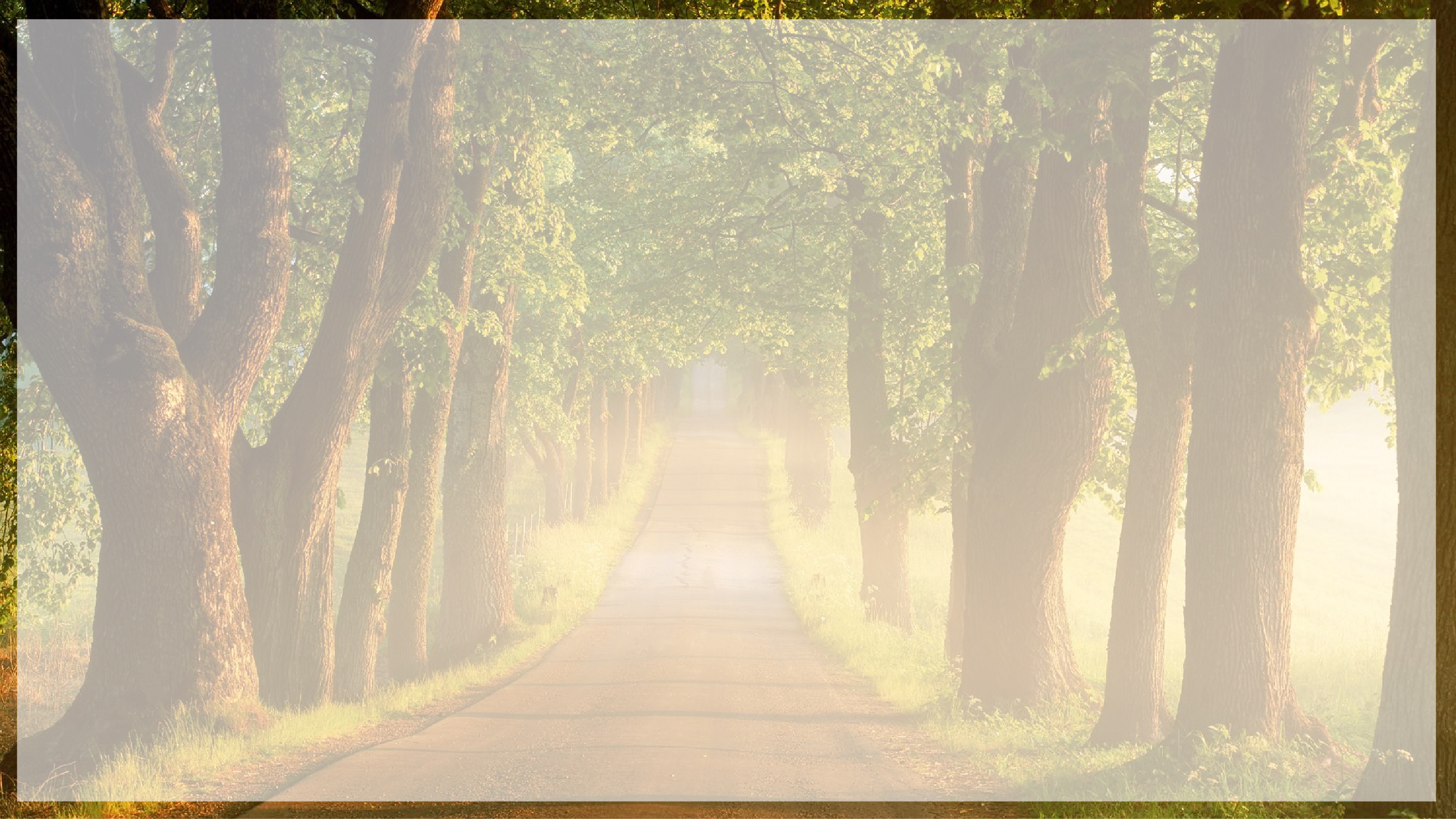 อิสยาห์ 30:1-5  1 องค์พระผู้เป็นเจ้าประกาศว่า 
“วิบัติแก่ลูกหลานที่ดื้อรั้น แก่ผู้ซึ่งทำตามแผนการ
ที่ไม่ได้มาจากเรา ทำสัญญาไมตรีโดยไม่ได้อาศัยวิญญาณของเรา ทำบาปซ้อนบาป  2 ผู้ลงไปยังอียิปต์ โดยไม่ปรึกษาเรา ผู้มุ่งขอการอารักขาจากฟาโรห์ 
ขอลี้ภัยใต้ร่มเงาของอียิปต์
Isaiah 30:1-5
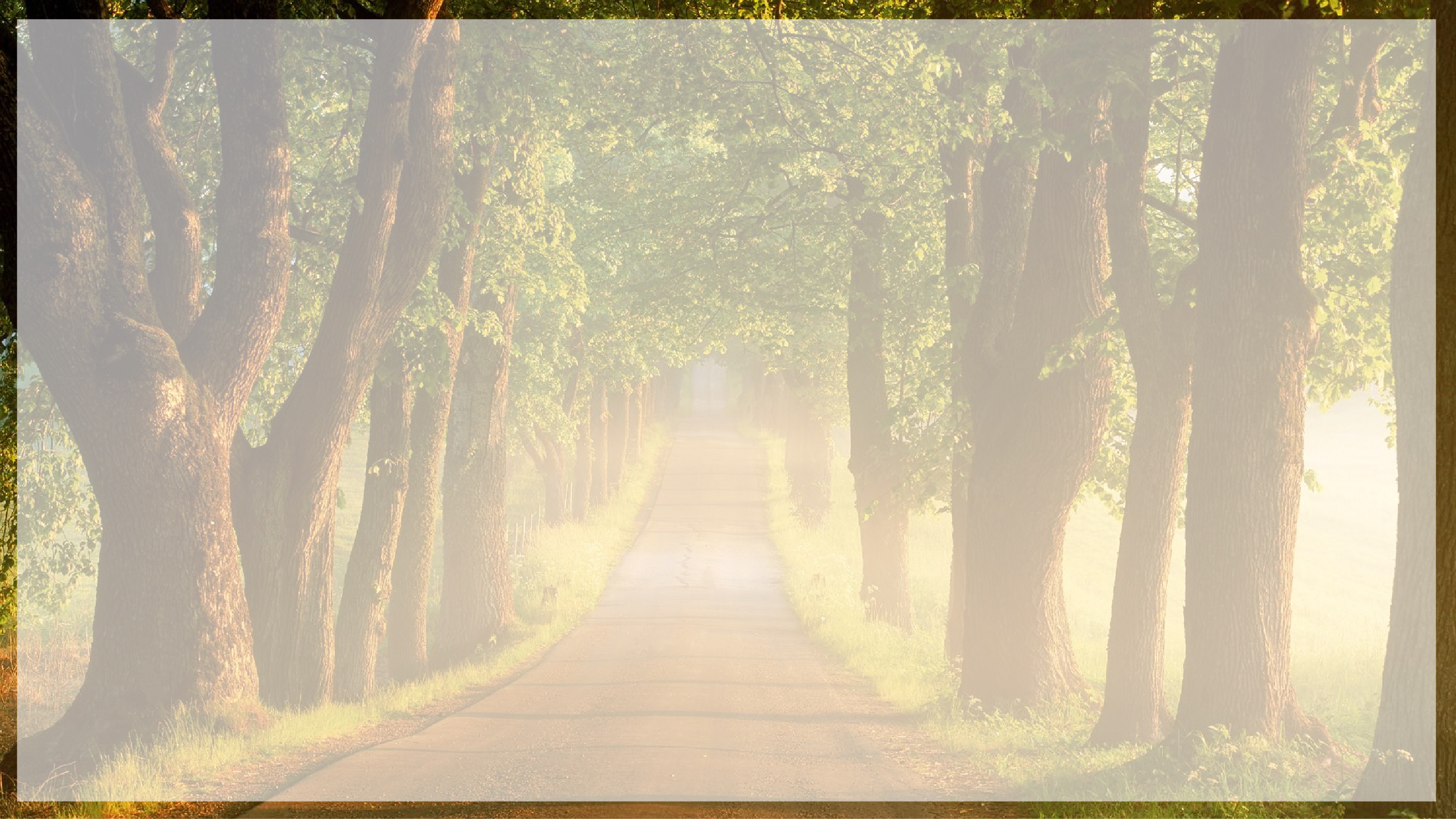 3 แต่การอารักขาของฟาโรห์จะกลับเป็นความอัปยศอดสู
แก่เจ้า  ร่มเงาของอียิปต์จะทำให้เจ้าอับอายขายหน้า 
4 ถึงแม้พวกเขาจะมีกองทหารอยู่ในโศอัน และบรรดา
ทูตของเขาได้ไปถึงฮาเนส 
5 ทุกคนก็จะต้องอับอายขายหน้า เพราะชนชาติซึ่งไม่มีประโยชน์แก่พวกเขา ผู้ไม่ให้ความช่วยเหลือหรือประโยชน์อันใด ให้แต่ความอับอายและความอัปยศอดสู”
2 พงศาวดาร 32:7-8, 20-23
7 “จงเข้มแข็งและกล้าหาญ อย่ากลัวหรือท้อแท้เพราะกษัตริย์
อัสซีเรียกับกองทัพมหึมาของเขา เพราะมีพลังอำนาจหนึ่ง
อยู่ฝ่ายเราซึ่งยิ่งใหญ่กว่าฝ่ายเขามากนัก
8 พวกเขาเป็นเพียงมนุษย์ ส่วนเรามีพระยาห์เวห์พระเจ้าของเราซึ่งจะช่วยเราทำสงคราม” สิ่งที่เฮเซคียาห์แห่งยูดาห์ตรัส ทำให้ประชาชนมีความมั่นใจยิ่งนัก
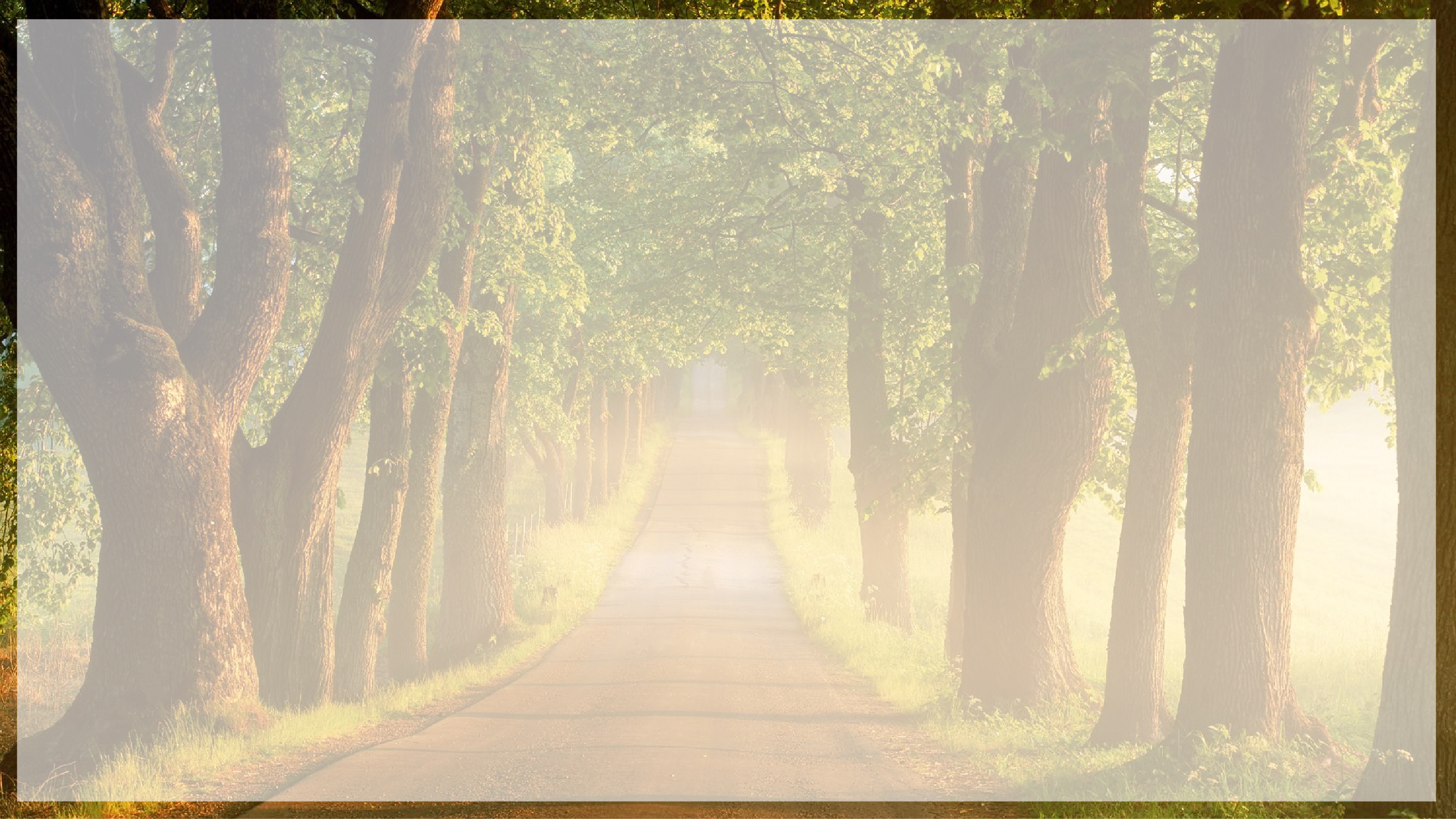 2 Chronicles 32:7-8, 20-23
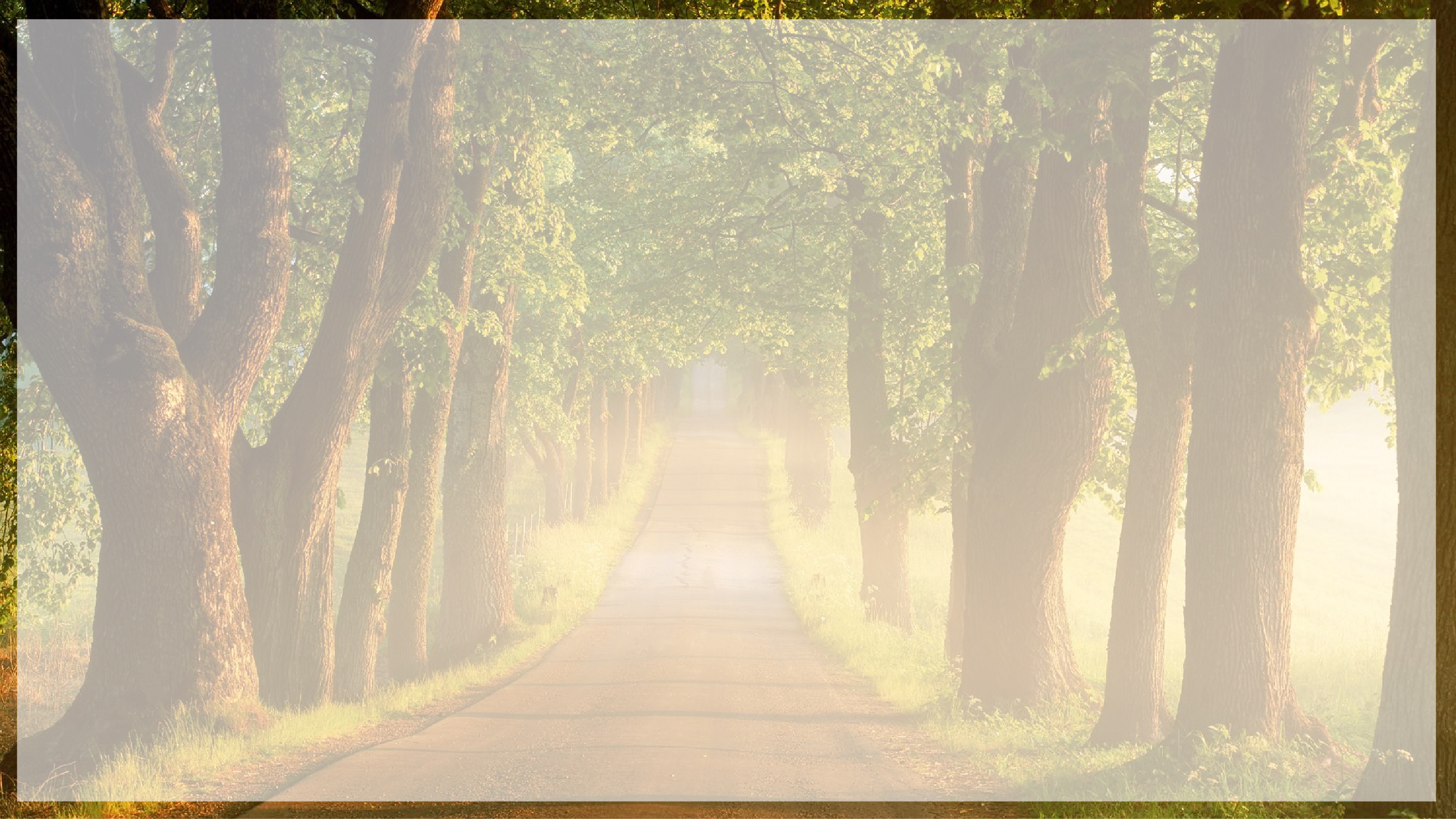 20 กษัตริย์เฮเซคียาห์และผู้เผยพระวจนะอิสยาห์บุตร
อาโมศร้องทูลอธิษฐานขึ้นสู่ฟ้าสวรรค์เกี่ยวกับเรื่องนี้
21 และองค์พระผู้เป็นเจ้าทรงส่งทูตองค์หนึ่งมาทำลายล้างนักรบ ผู้นำ และนายทหารทั้งปวงในค่ายของกษัตริย์อัสซีเรียจนหมดสิ้น เซนนาเคอริบจึงถอยทัพกลับดินแดนของพระองค์ไปด้วยความอัปยศอดสู และเมื่อพระองค์เสด็จเข้าไปในวิหารของเทพเจ้าของพระองค์ ก็ถูกโอรสบางองค์ปลงพระชนม์ด้วยดาบ
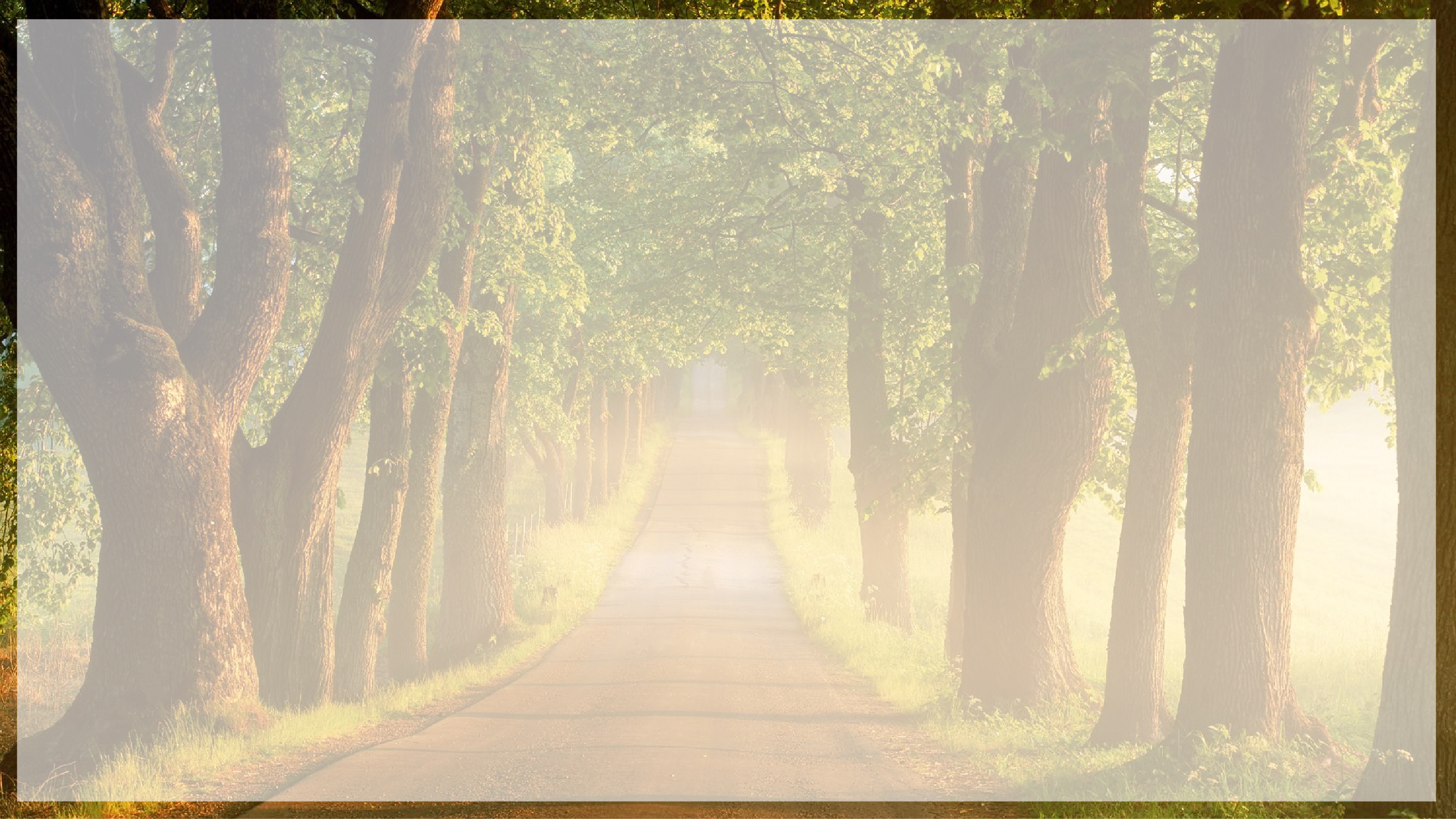 22 เป็นอันว่าองค์พระผู้เป็นเจ้าทรงช่วยเฮเซคียาห์และชาวเยรูซาเล็มจากเงื้อมมือกษัตริย์เซนนาเคอริบแห่งอัสซีเรียและคนอื่นๆ พระองค์ทรงปกป้องดูแลพวกเขาทุกด้าน
23 คนมากมายนำของถวายมายังกรุงเยรูซาเล็ม เพื่อถวาย
แด่องค์พระผู้เป็นเจ้าและนำของมีค่ามาถวายแด่กษัตริย์
เฮเซคียาห์แห่งยูดาห์ นับแต่นั้นมาพระองค์ทรงเป็นที่
นับถืออย่างยิ่งของชนชาติทั้งปวง
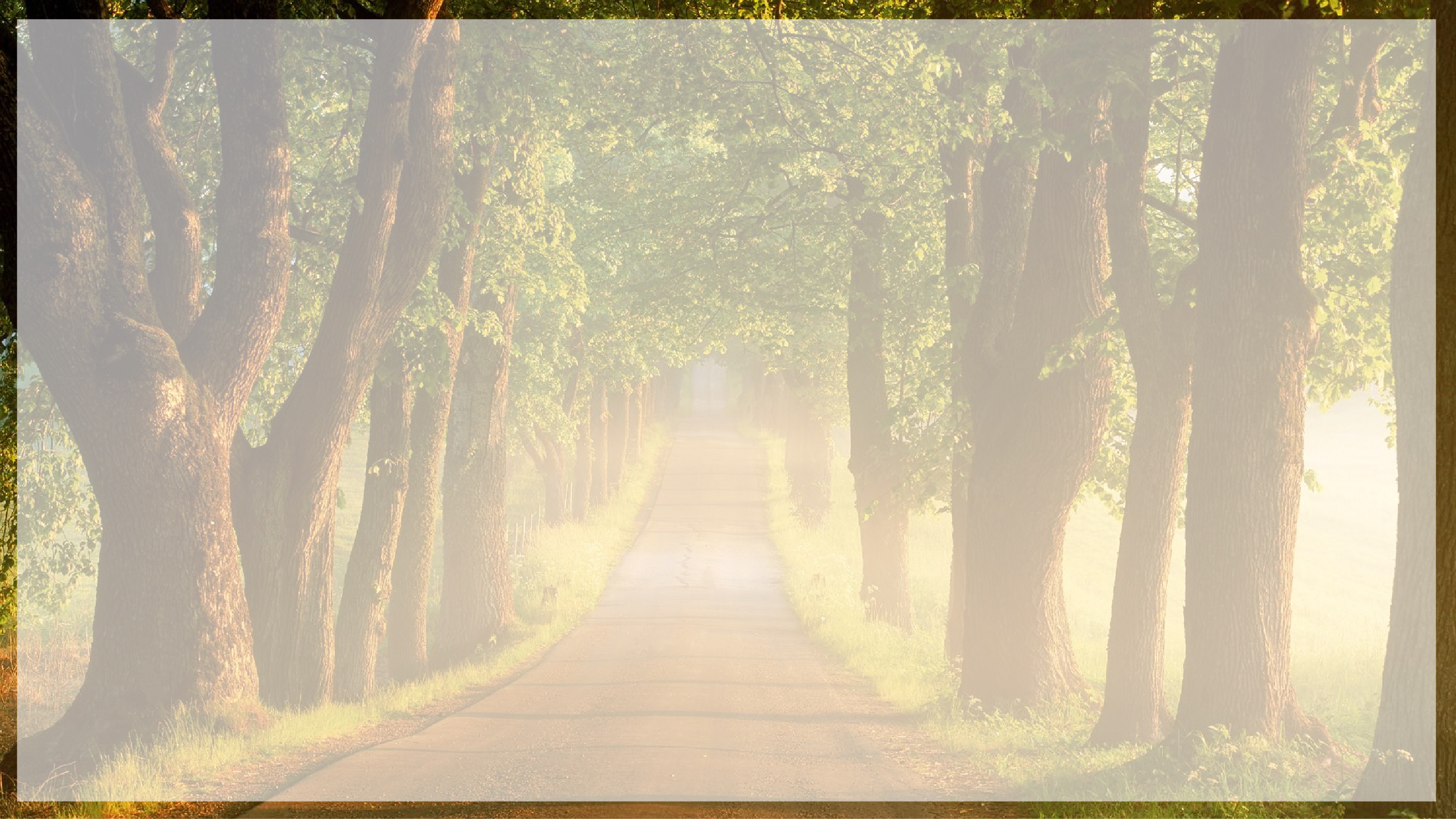 3. ให้ยังคงมั่นใจในพระเจ้า และรับบำเหน็จ
   รางวัลของท่าน      
    ฮีบรู 10:35 ฉะนั้นอย่าทิ้งความมั่นใจของท่าน
    สิ่งนี้จะได้รับบำเหน็จอันยิ่งใหญ่
3. Remain confident in God and receive your reward. 
Hebrews 10:35
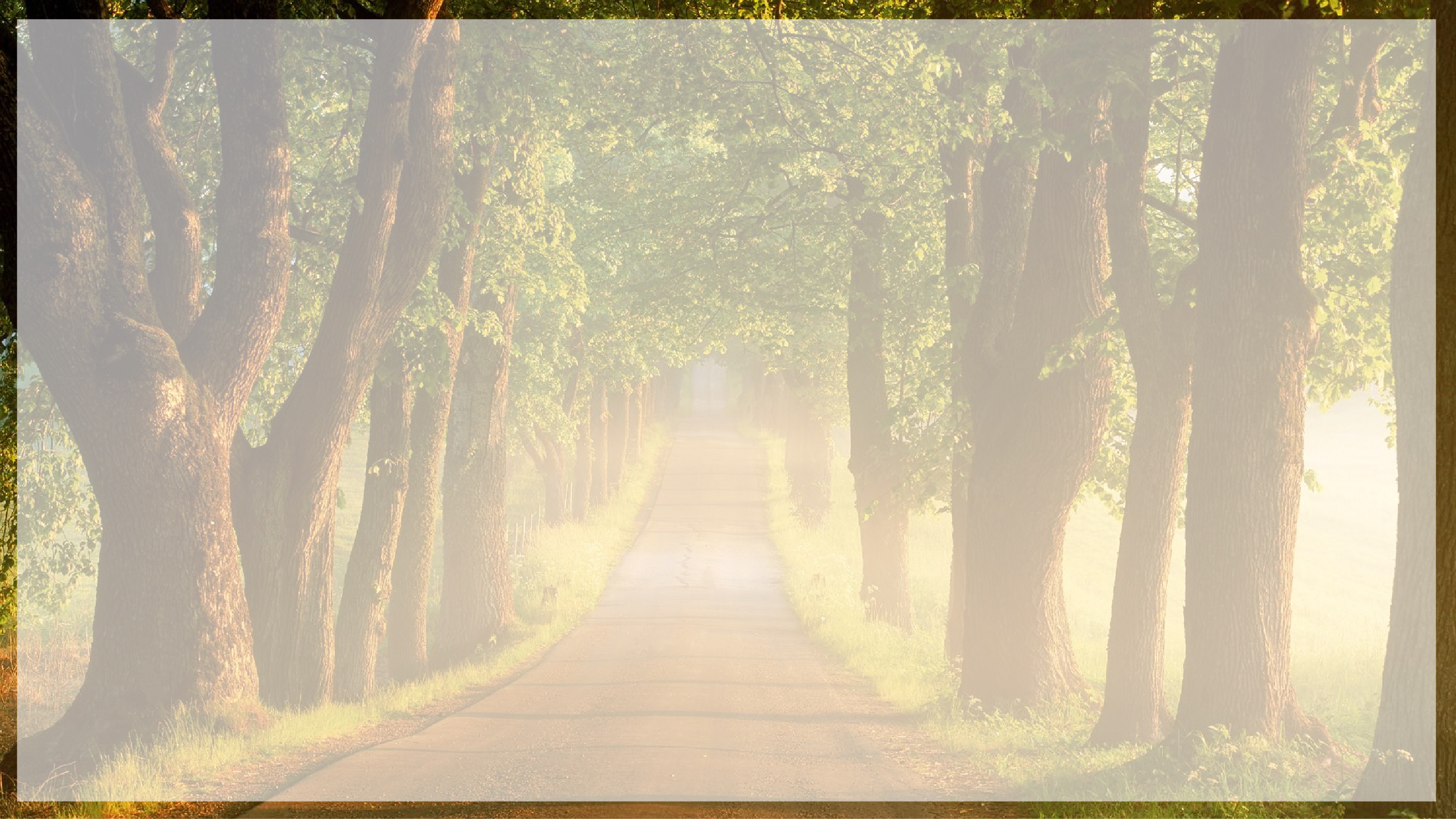 เส้นทางสู่ปีที่ยิ่งใหญ่ ตอนที่ 2 
มั่นใจในพระเจ้า!
Pathway To A Great Year Part 2
Be Confident In God!
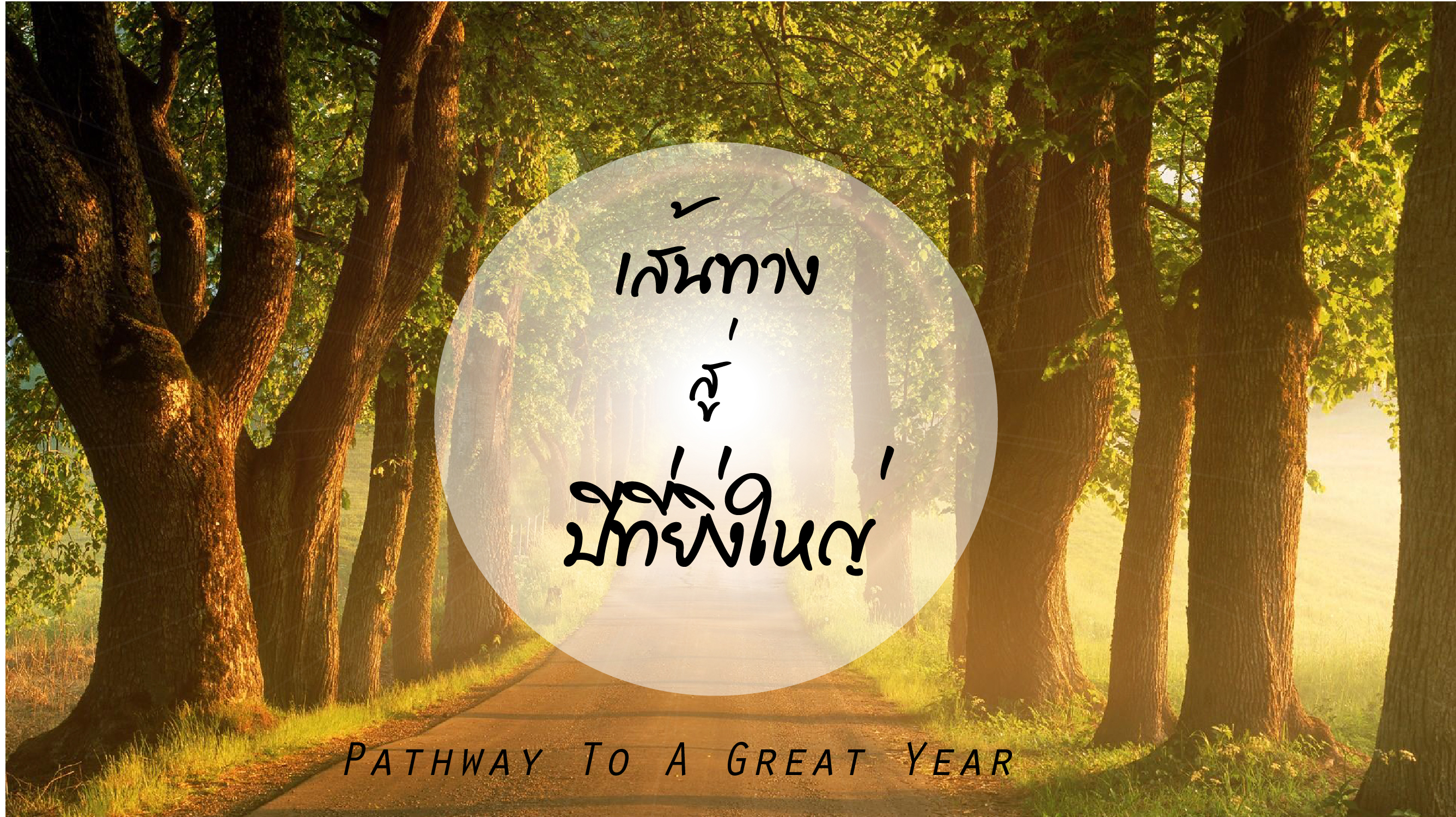